TITLE OF YOUR POSTER PRESENTATION
Your Name Here
Results
Introduction
Graph 1
Figure 1
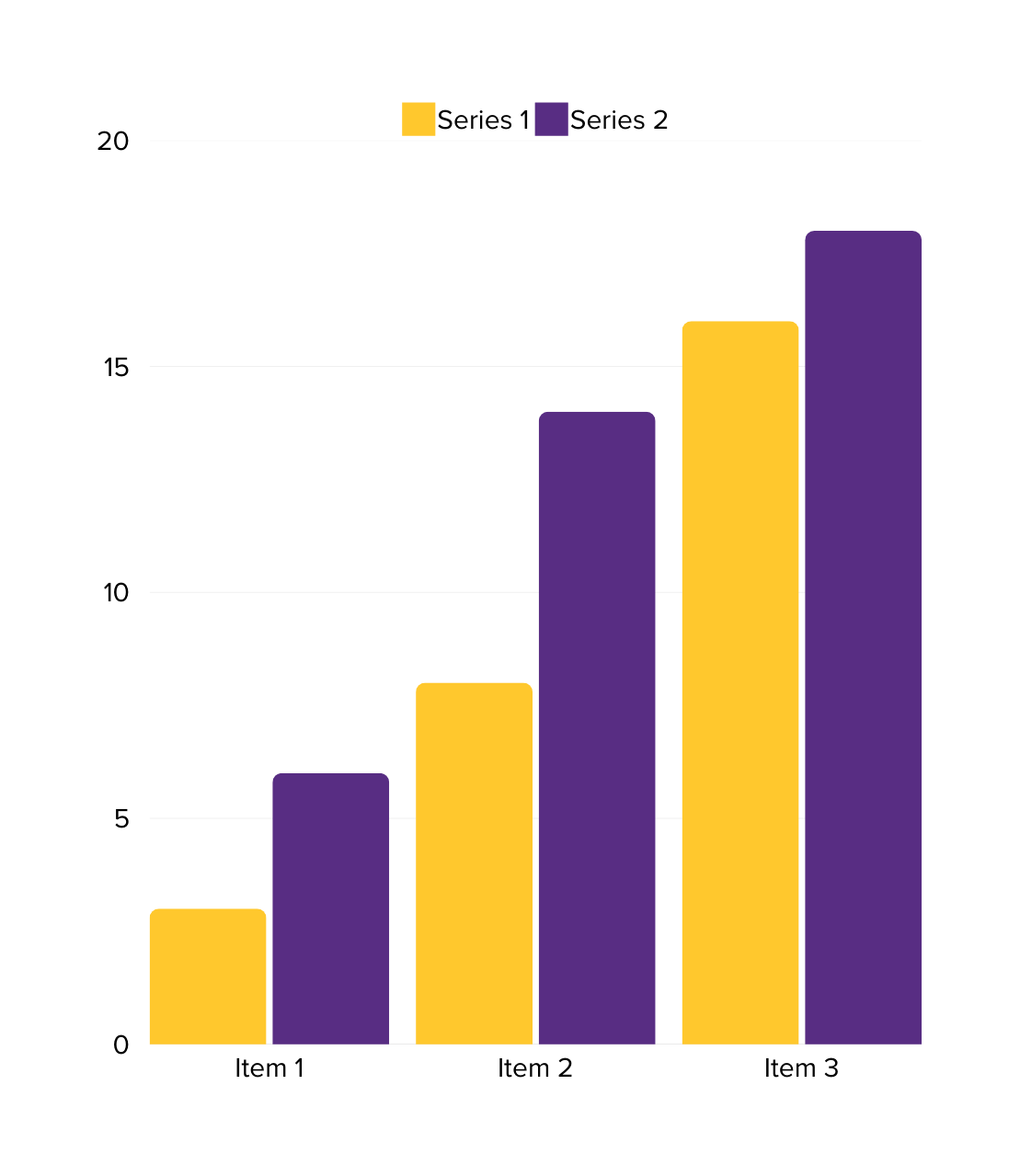 Experiment 1
Lorem ipsum dolor 
sit amet, consectetur adipiscing elit, sed do eiusmod tempor incididunt ut labore et dolore magna aliqua. Vel pharetra vel turpis nunc eget lorem dolor. Aenean pharetra magna ac placerat vestibulum. Tincidunt eget nullam non nisi. Sit amet mauris commodo quis imperdiet massa tincidunt nunc.
esse anim deserunt velit adipisicing sint incididunt labore dolor minim laboris aliquip duis aliquip tempor esse fugiat fugiat excepteur irure tempor et ea reprehenderit aliquip pariatur do adipisicing nulla aliqua laboris est magna ea ut deserunt cupidatat nulla ut proident eu minim tempor
sit amet, consectetur adipiscing elit, sed do eiusmod tempor incididunt ut labore et dolore magna aliqua. Vel pharetra vel turpis nunc eget lorem dolor. Aenean pharetra magna ac placerat vestibulum. Tincidunt eget nullam non nisi.
Lorem ipsum dolor sit amet, consectetur adipiscing elit, sed do eiusmod tempor incididunt ut labore et dolore magna aliqua. Vel pharetra vel turpis nunc eget lorem dolor. Aenean pharetra magna ac placerat vestibulum. Tincidunt eget nullam non nisi. Sit amet mauris commodo quis imperdiet massa tincidunt nunc.
Experiment 2
cillum ut aliquip incididunt enim duis deserunt do veniam excepteur duis non aliqua minim in et exercitation veniam velit dolor adipisicing minim aliqua Lorem culpa ad cillum magna aliqua cupidatat cupidatat dolore eiusmod veniam cillum ad ipsum et aliqua exercitation ad ex magna laborum nisi
Methods
cillum ut aliquip incididunt enim duis deserunt do veniam excepteur duis non aliqua minim in et exercitation veniam velit dolor adipisicing minim aliqua Lorem culpa ad cillum magna aliqua cupidatat cupidatat dolore eiusmod veniam cillum ad ipsum et aliqua exercitation ad ex magna laborum nisi
Lorem ipsum dolor 
sit amet, consectetur adipiscing elit, sed do eiusmod tempor incididunt ut labore et dolore magna aliqua. Vel pharetra vel turpis nunc eget lorem dolor. Aenean pharetra magna ac placerat vestibulum. Tincidunt eget nullam non nisi. Sit amet mauris commodo quis imperdiet massa tincidunt nunc.
Graph 2
Lorem ipsum dolor sit amet, consectetur adipiscing elit, sed do eiusmod tempor incididunt ut labore et dolore magna aliqua. Vel pharetra vel turpis nunc eget lorem dolor. Aenean pharetra magna ac placerat vestibulum. Tincidunt eget nullam non nisi. Sit amet mauris commodo quis imperdiet massa tincidunt nunc.
Conclusion
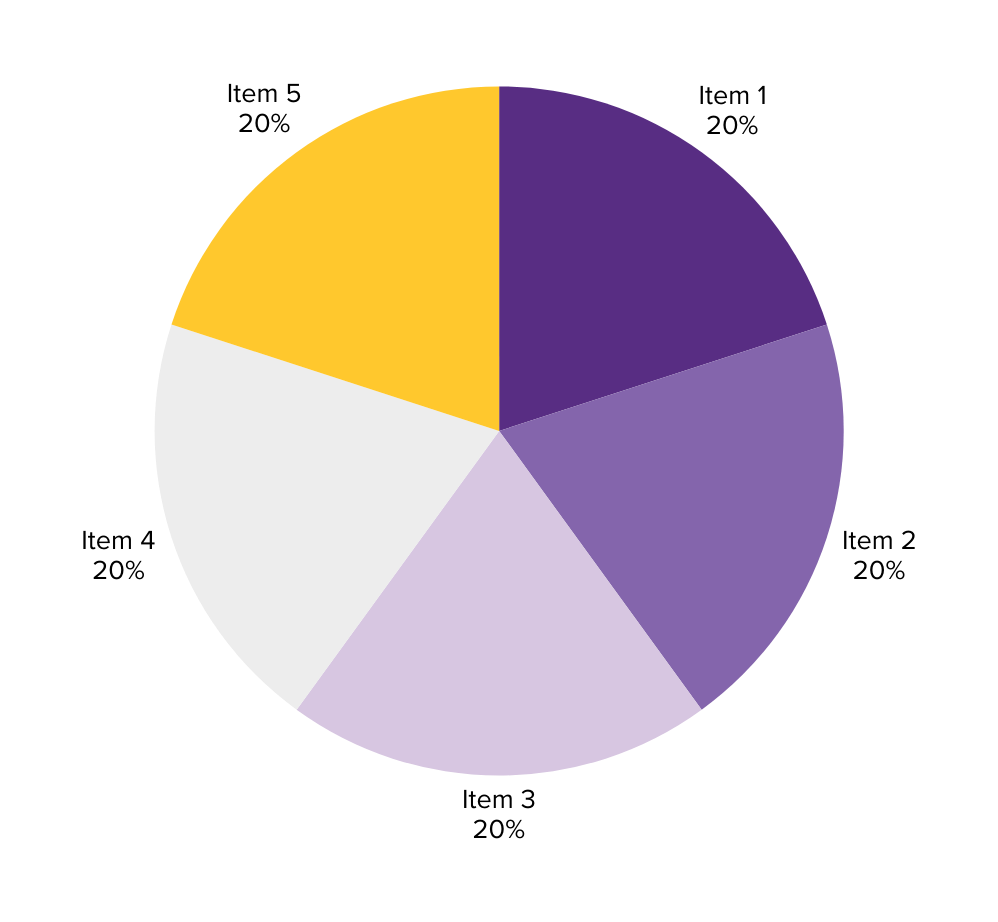 Lorem ipsum dolor sit amet, 
consectetur adipiscing elit, sed do eiusmod tempor incididunt ut labore et dolore magna aliqua. Vel pharetra vel turpis nunc eget lorem dolor. Aenean pharetra magna ac placerat vestibulum. Tincidunt eget nullam non nisi. Sit amet mauris commodo quis imperdiet massa tincidunt nunc. Gravida neque convallis a cras semper auctor. Vitae nunc sed velit dignissim sodales ut eu sem integer. Id eu nisl nunc mi ipsum faucibus. Vitae sapien pellentesque habitant morbi. Congue mauris rhoncus aenean vel elit. Morbi enim nunc faucibus a pellentesque sit amet porttitor eget.
esse anim deserunt velit adipisicing sint incididunt labore dolor minim laboris aliquip duis aliquip tempor esse fugiat fugiat excepteur irure tempor et ea reprehenderit aliquip pariatur do adipisicing nulla aliqua laboris est magna ea ut deserunt cupidatat nulla ut proident eu minim tempor ullamco officia ex consequat nisi incididunt officia irure officia id mollit ullamco cillum ut aliquip incididunt enim duis deserunt do veniam excepteur duis non aliqua minim in et exercitat
Lorem ipsum dolor sit amet, consectetur adipiscing elit, sed do eiusmod tempor incididunt ut labore et dolore magna aliqua. Vel pharetra vel turpis nunc eget lorem dolor. Aenean pharetra magna ac placerat vestibulum. Tincidunt eget nullam non nisi. Sit amet mauris commodo quis imperdiet massa tincidunt nunc.
Lorem ipsum dolor 
sit amet, consectetur adipiscing elit, sed do eiusmod tempor incididunt ut labore et dolore magna aliqua. Vel pharetra vel turpis nunc eget lorem dolor. Aenean pharetra magna ac placerat vestibulum. Tincidunt eget nullam non nisi. Sit amet mauris commodo quis imperdiet massa tincidunt nunc.
Lorem ipsum dolor sit amet, consectetur adipiscing elit, sed do eiusmod tempor incididunt ut labore et dolore magna aliqua. Vel pharetra vel turpis nunc eget lorem dolor. Aenean pharetra magna ac placerat vestibulum. Tincidunt eget nullam non nisi. Sit amet mauris commodo quis imperdiet massa tincidunt nunc. Lorem ipsum dolor 
sit amet, consectetur adipiscing elit, sed do eiusmod tempor incididunt ut labore et dolore magna aliqua. Vel pharetra vel turpis nunc eget lorem dolor. Aenean pharetra magna ac placerat vestibulum. Tincidunt eget nullam non nisi. Sit amet mauris commodo quis imperdiet massa tincidunt nunc.
References
1st Qtr
2nd Qtr
3rd Qtr
4th Qtr
Comparing unfamiliar risks to more familiar ones (e.g., compare HPV risks to team sports, Donahue, Hendrix, Sturm, & Zimet, 2017)

Contextualizing numerical information (Barrio, Goldstein, & Hofman, 2016)